Opportunités et Défis pour renforcer le Nexus Humanitaire-Développement pour la NutritionExamples du Myanmar, Niger et Afghanistan3 Décembre 2020
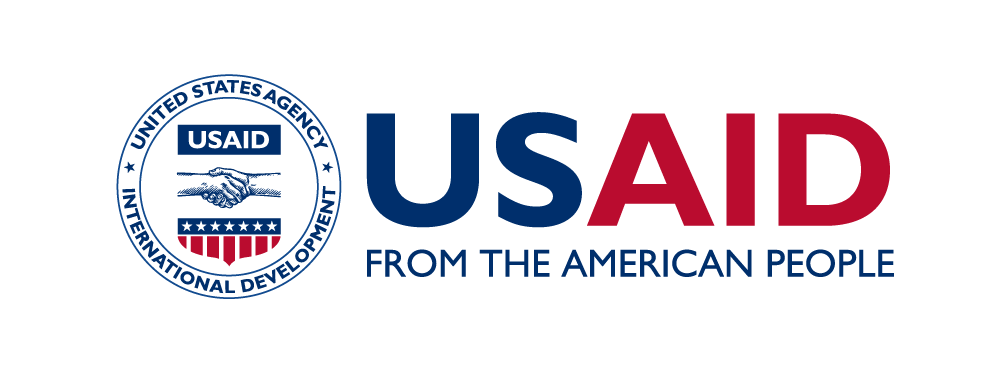 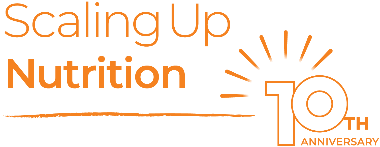 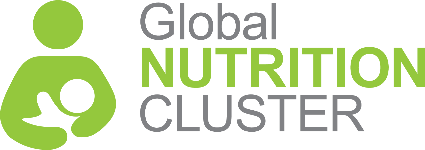 3 ETUDES DE CAS: 
NIGER, AFGHANISTAN ET MYANMAR
OBJECTIFS
CALENDRIER
METHODOLOGIE
Revue d’informations: politiques, financements, coordination, programmes…

Entretiens avec des acteur-clés
Aout – Septembre 2020
Comment les acteurs humanitaires et du développement peuvent-ils collaborer? 

Comment le cluster et le SUN peuvent-ils soutenir ces processus?
Note de cadrage
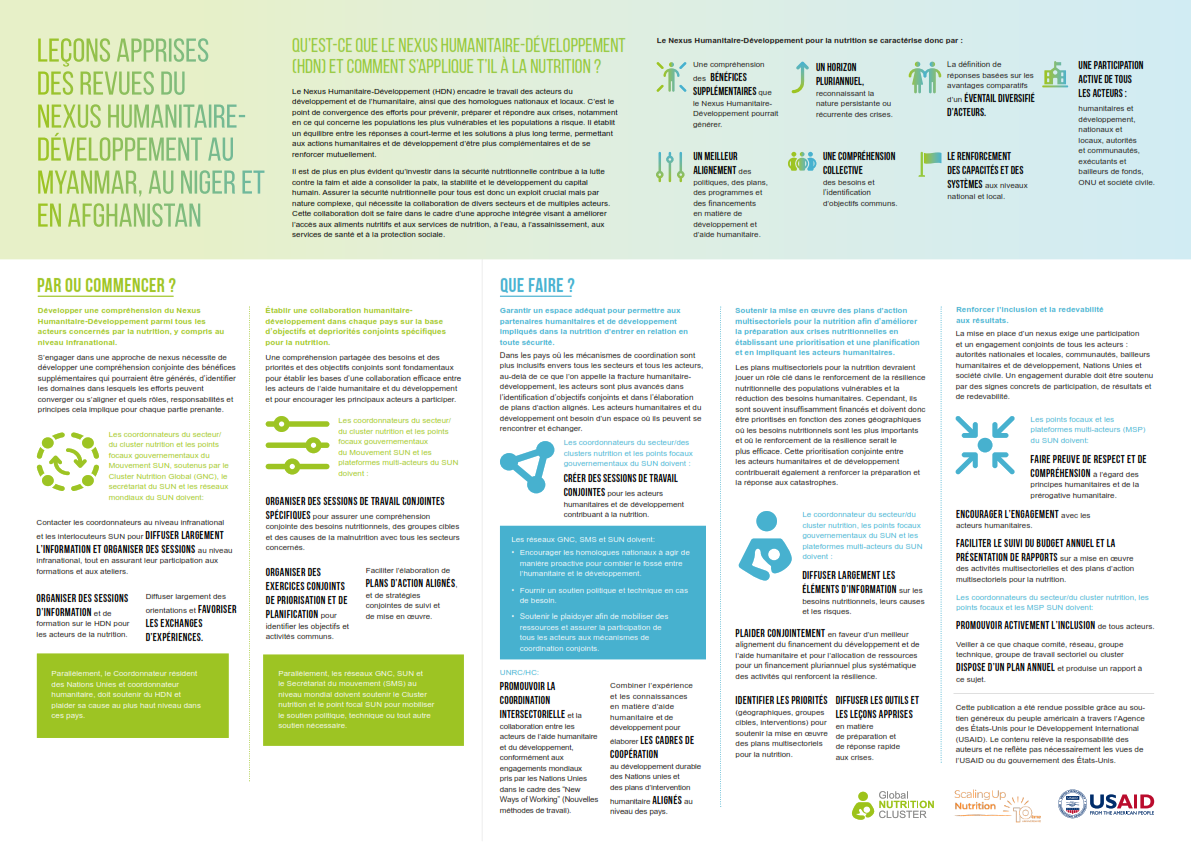 PRINCIPALES OBSERVATIONS
Des engagements politiques pour la nutrition
Des politiques, stratégies et mécanismes de coordination
Une colocation des acteurs humanitaires et de développement dans les domaines prioritaires et dans le système de santé publique
Une flexibilité accrue des instruments de financement
Pas de compréhension commune du HDN pour la nutrition : avantages et domaines de convergence
Manque d’investissements dans la nutrition et la préparation aux désastres
Les engagements et les plans ne sont pas mis en œuvre à grande échelle
Certaines organisations ne sont pas en mesure de participer
[Speaker Notes: Reduce the opportunities to find areas of convergence and incentives to collaborate]
Développer la comprehension du HDN chez tous les acteurs
Organisez des séances d’information et de formation sur le HDN à l’adresse des acteurs de la nutrition. 

Diffuser les guidances et favoriser l’échange d’expériences 

Faciliter la participation des coordinateurs et points focaux du SUN de niveau infranational, diffuser l’information et organiser des sessions aux niveaux infranationaux, tout en assurant leur inclusion et leur participation à la formation et aux ateliers.
[Speaker Notes: Engaging in a nexus approach requires developing a shared understanding of the extra benefits that could be generated, identifying areas where efforts can converge or become aligned and what roles, responsibilities and principles this entails for each stakeholder.]
Établir une collaboration entre les acteurs humanitaires et de développement à travers des objectifs et des priorités communs spécifiques
Organiser des sessions de travail conjointes pour assurer une compréhension commune des besoins nutritionnels, des groupes cibles et des causes avec tous les secteurs concernés

Organiser des exercices conjoints de prioritisation et de planification afin d’identifier les objectifs et les activités communs

Faciliter l’élaboration de plans d’action alignés, de stratégies conjointes et de mise en œuvre
[Speaker Notes: A shared understanding of the needs, common priorities and objectives are fundamental to establishing the basis of an efficient collaboration between humanitarian and development actors and to motivate key stakeholders to participate.]
Garantir un espace aux acteurs humanitaires et de développement pour travailler ensemble
Créer des sessions de travail conjointes pour les acteurs humanitaires et de développement contribuant à la nutrition
 
Soutenir le plaidoyer afin de mobiliser des ressources et d’assurer la participation de tous les acteurs
 
Promouvoir la coordination et la collaboration intersectorielles entre les acteurs humanitaires et de développement conformément aux engagements mondiaux pris par l’ONU dans le cadre de la « nouvelle façon de travailler ».
[Speaker Notes: In countries where coordination mechanisms are more inclusive of all sectors and stakeholders across the so-called humanitarian and development divide,  actors are more advanced in identifying shared objectives and developing aligned action plans. Humanitarian and development actors need space to meet and exchange.]
Soutenir la mise en œuvre de plans d’action multisectoraux et la préparation aux catastrophes
Diffuser des éléments d’information sur les besoins nutritionnels, les causes et les risques

Diffuser les outils et les leçons apprises sur la préparation et la réponse rapide aux catastrophes

Plaider conjointement en faveur d’un meilleur alignement des financements humanitaires et de développement 

Identifier les priorités (géographiques, groupes cibles, interventions) pour soutenir la mise en œuvre de plans multisectoriels pour la nutrition
[Speaker Notes: The multisectoral plans for nutrition should play a key role in building the nutrition resilience of vulnerable populations and reducing humanitarian needs. However, they are often underfunded so need to be prioritised based on geographical areas where nutritional needs are the greatest and where resilience building would be the most effective. This shared prioritisation across the humanitarian and development divide would also contribute to strengthen disaster preparedness and response.]
Renforcer l’inclusion et la redevabilité des résultats
Faire preuve de respect et de compréhension des principes humanitaires et de la prérogative humanitaire

Encourager l’engagement avec les acteurs humanitaires

Faciliter le suivi budgétaire annuel et les rapports sur la mise en oeuvre des activités multisectorielles et des plans multisectoriels
 
Promouvoir activement l’inclusion de tous les acteurs 

Veiller à ce que chaque comité, réseau, groupe technique, groupe de travail sectoriel ou cluster dispose d’un plan annuel et  produise un rapport à ce sujet
[Speaker Notes: Building a nexus requires a shared participation and commitment from all actors: national and local authorities, communities, humanitarian as well as development donors, UN and civil society. Enduring commitment and engagement need to be supported by concrete signs of inclusiveness, results and accountability.]
Notre Invité aujourd’hui
Dr Aboubacar Mahamadou

Coordinateur de la Cellule Nutrition du Haut Commissariat de l’Initiative 3N - NIGER
Prochaines Etapes
Examiner les recommandations de la note de cadrage
Organiser une réunion entre coordinateurs de cluster/sectoriel et les points focaux SUN dans les 2 prochains mois
Inclure le SAG et des représentants du mouvement SUN dans le pays
S’entendre sur ce qui est et comment ils veulent collaborer sur la base des recommandations
Après la réunion, envoyez les accords sommaires au secrétariat du mouvement GNC & SUN et demandez tout soutien au besoin :

GNC: Angeline Grant agrant@unicef.orgSUN movement: Stephen Williams Stephen.Williams@scalingupnutrition.org